Парад  цветов
Голландия
Презентацию выполнила 
воспитатель подготовительной группы
МКДОУ №6  «Теремок» 
Ситникова Надежда Владимировна
Феерическое шествие, которое называют лицом весны, представляет из себя огромные скульптуры, выполненные из свежих цветов
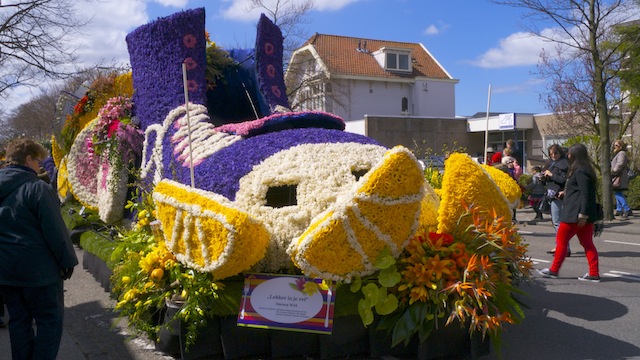 Парад цветов проходящий весной, уникален тем, что  для изготовления скульптур используют луковичные цветы, такие как нарциссы, гиацинты и тюльпаны.
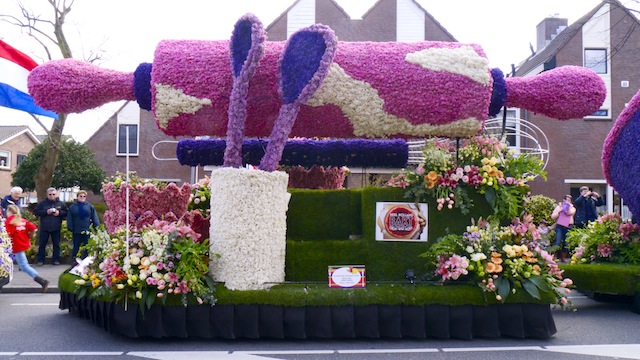 Парад цветов “Bloemencorso” невероятно фееричное зрелище, которое несет с собой сплошной позитив, согласны?
Добро       пожаловать 
на парад цветов